Animal Adaptations
By Paul Curcione
Animal Adaptations
https://www.youtube.com/watch?v=yY4NNxka_to

https://www.youtube.com/watch?v=fRX2JtKFUzk
Eat or be eaten!
Guess who is the predator and who is the prey?
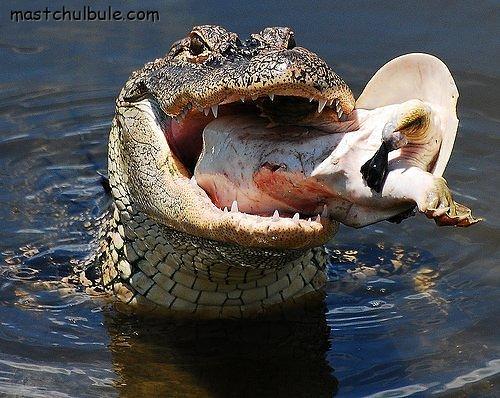 Predator-prey page 2
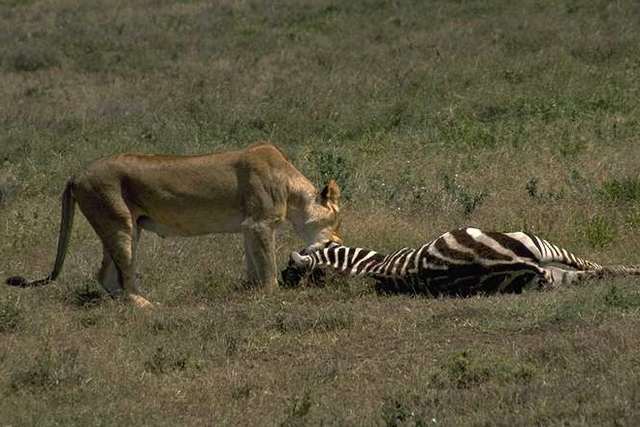 Predator-Prey page 3
I guess God didn’t hear my prey-ers!
Adapt or Die!
Animal Adaptations page 2
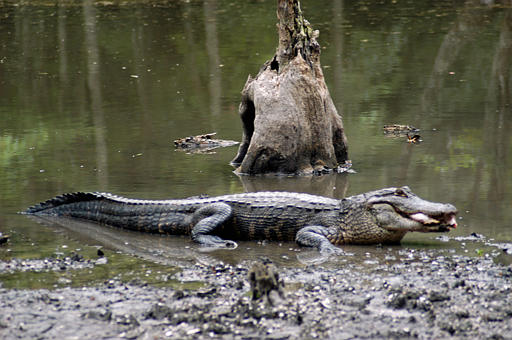 Do you know how I adapt?  Hint: This helps me hide from you?
How does the camel adapt to climate?
Camouflage
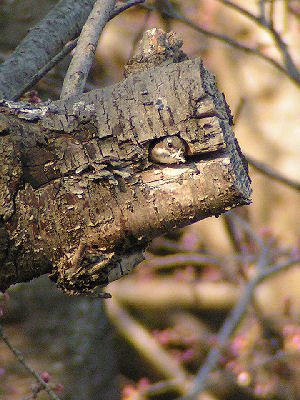 Peek a boo!  I see you!

Def:   Concealment by blending in or protective coloring.
Camouflage Page 2
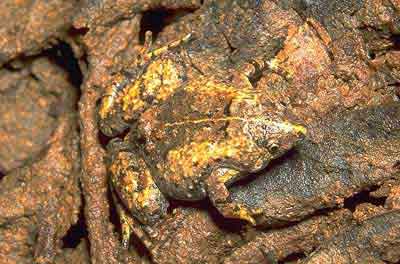 Can you see me now?
What other animals use camouflage to help them survive?
Camouflage page 3
Please don’t hate just because I eat meat. You are no different.
Animals using camouflage
http://www.boredpanda.com/animal-camouflage/
Hibernation keeps us alive too
Can’t find food, so might as well go to……
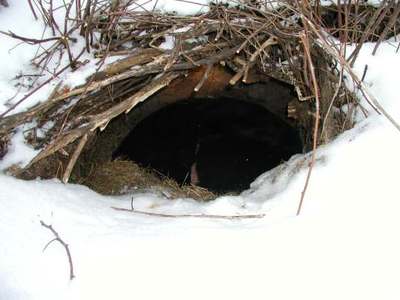 Def:  To be in an inactive or dormant state or period.
Hibernation page 2
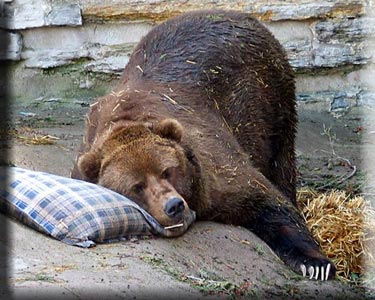 What other animals hibernate?
Animals that hibernate
http://www.earthrangers.com/wildwire/top-10/top-ten-hibernating-animals/
Migration also keeps us alive
I don’t like cold, so…..time to do what?____
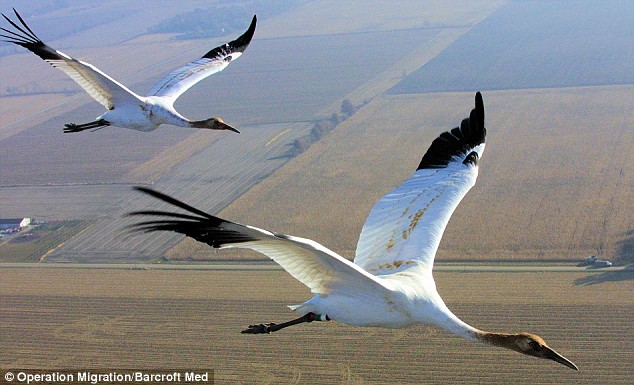 Def:  To change location periodically,
Migration page 2
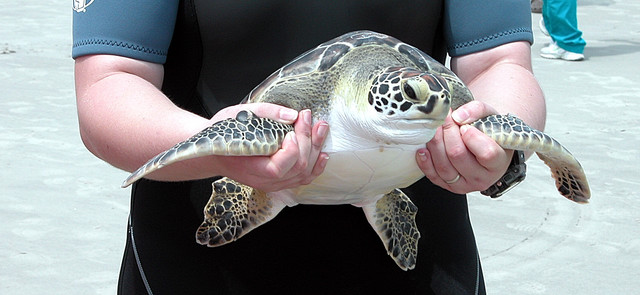 Let me go; I gotta move too!
Besides rich older people, who else migrates to Florida?
Animals that migrate
http://www.kidsdiscover.com/spotlight/animal-migrations-for-kids/#
Mimicry - if I look or sound like you, maybe I won’t get eaten
Examples of Mimicry
http://forums.sherdog.com/forums/f48/top-10-worlds-best-mimicry-animals-new-2429169/

25 Examples of mimicry and camouflage
https://www.youtube.com/watch?v=XpdoDBYuHIA&list=PLMYb_qWwxCko5ABXT1cGiQOUzfe1XJyXv

https://www.youtube.com/watch?v=VjE0Kdfos4Y
Plants Adapt too
Don’t take my _______; I need it too!
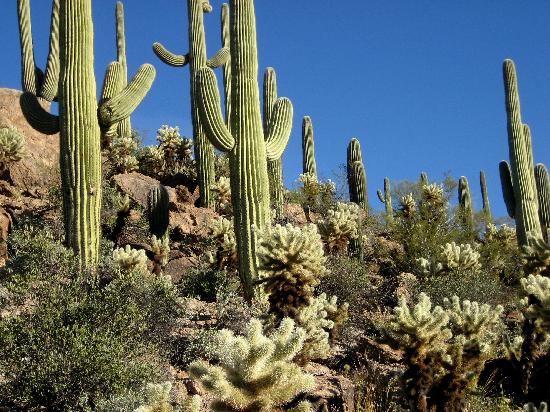 Thanks for watching; Next up….
Survival of the species

Animal Adaptations Song
https://www.youtube.com/watch?v=0N0wVq4nUBU
Survival of a Species
Species - A group of living things that can mate with each other to produce babies
Examples:  Bald eagles, lions, humans, dinosaurs , giraffes are all species (giraffes don’t mate with lions, but horses do mate with donkeys!)
Pop Quiz Time
Let’s see how smart you are!
Question #1: What do you get when a male horse mates with a female donkey? [ Starts with the letter h)
Question #2: What do you get when a male donkey mates with a female horse? [Starts with the letter m]
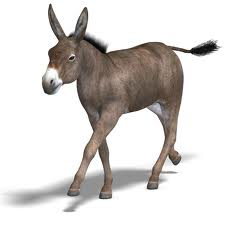 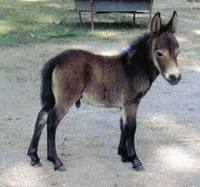 hinny
mule
Endangered Species
Means I am almost gone!
Endangered Species page 2
We are close to becoming extinct (gone)
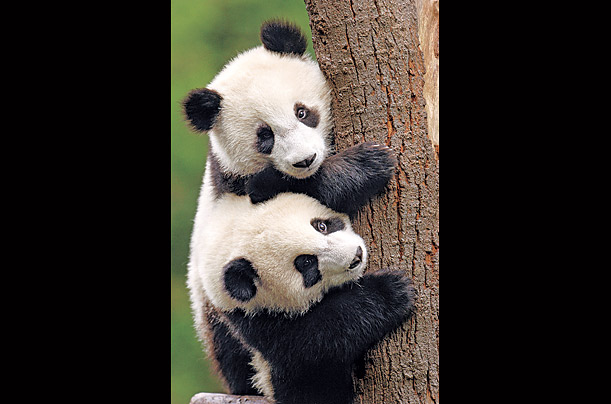 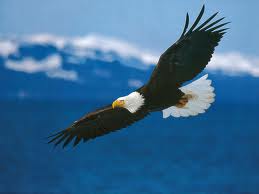 Do you really want to see me kaput (a goner)?
Panda
http://mrnussbaum.com/mammals-play/giant_panda/
Extinction means gone!
This happened 65 million years ago, and most scientists believe, this caused my exit from the planet.
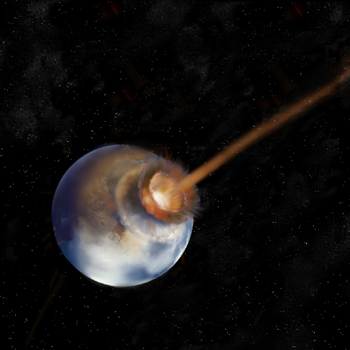 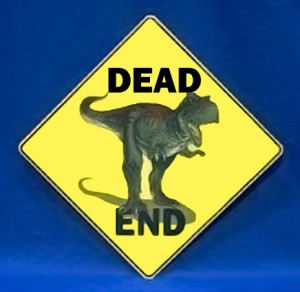 Extinction page 2
The Dodo Bird
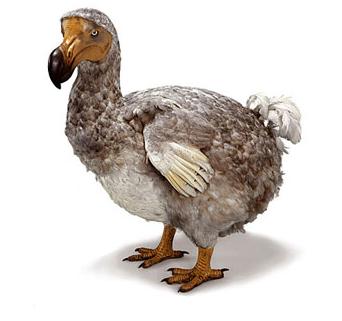 I’ll bet you miss me!
Why Dodo became extinct?
They will killed by sailors and animals
The dodo, a flightless forest-dwelling bird of Mauritius, has been extinct since the late 17th cent. Although related to the pigeon, the dodo was larger than the wild turkey. 

The dodo laid only one egg at a time, on the ground. European sailors and the pigs and rats they brought to Mauritius slaughtered the birds and destroyed its eggs, and it became extinct in roughly 50 years.
What causes Extinction?
1. Climates change
2. Natural disasters like floods, fires
3. New predators come in
4. New species competing for same food
And……..
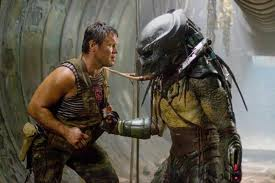 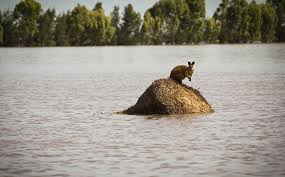 Humans can cause extinction too
1. Over-Hunting
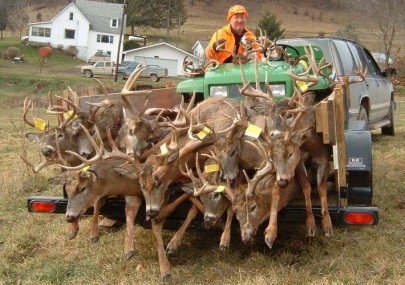 Humans kill page 2
Wastes and Pollution in water and air
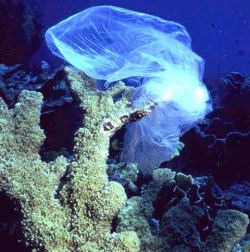 Plastic kills!
Humans kill page 3
Water pollution keeps me from breathing you know!
Endangered Species
http://www.kidsplanet.org/factsheets/map.html
Quiz time
1. What does “endangered” mean?
2. What does “extinction” mean? 
3. Name two ways that cause extinction of an animal?
4. What can humans do to prevent extinction of an animal?
The End
I really want to continue to love you guys!
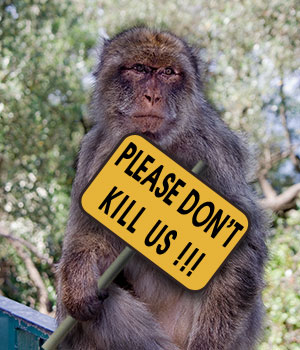